DENSO in Figures 
North America
Presenter
Department
DENSO in Figures
-North America
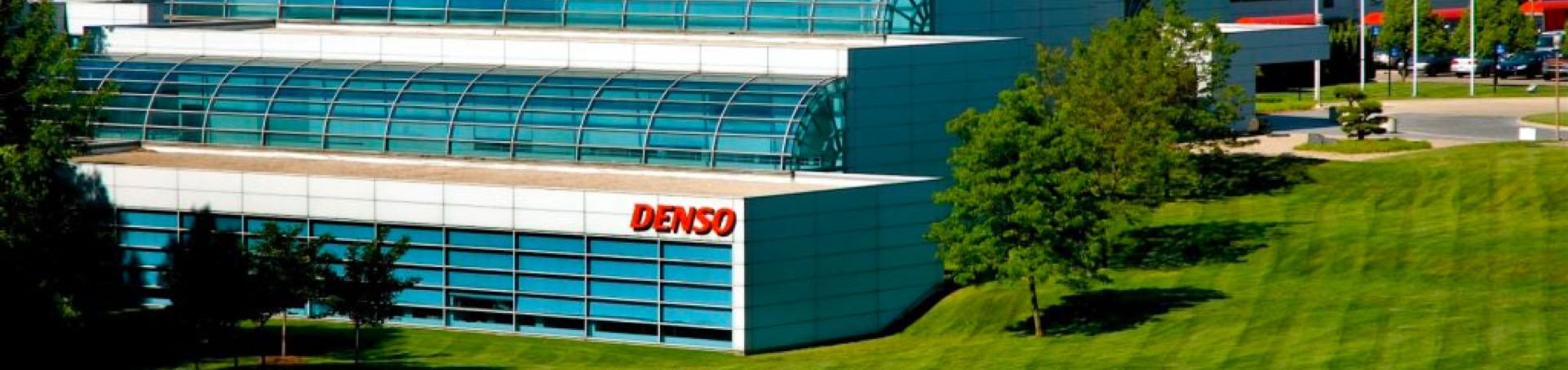 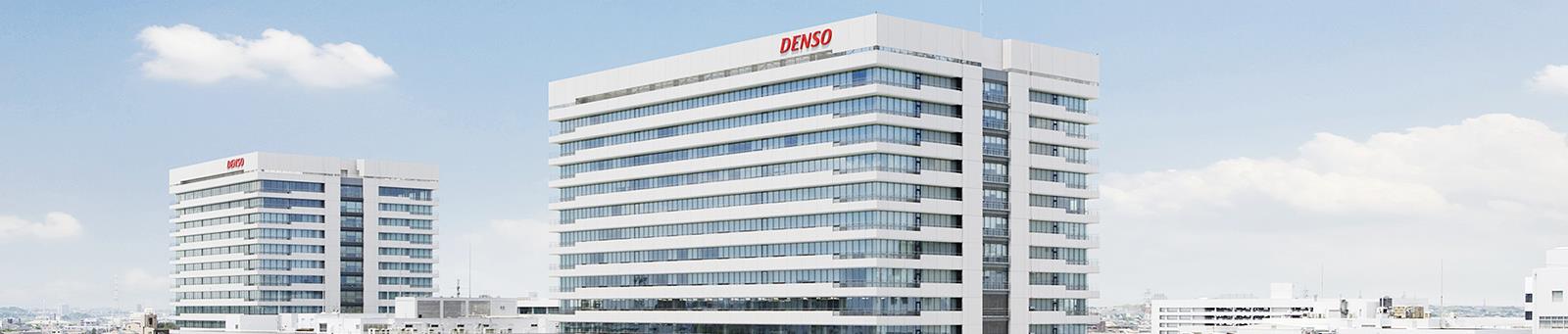 DENSO in North America
* Figures are based on IFRS. Data is accurate as of March 31, 2018 unless otherwise stated.

* U.S. dollar amounts have been translated, for convenience only, at the rate of 110 yen = US$1, the approximate       exchange rate prevailing on March 31, 2018. Billion is used in the American sense of one thousand million.
Consolidated Revenue North America
US$10.9
billion
(billion yen)
US$9.9
billion
US$9.6
billion
US$8.0
billion
Sales figures represent total sales by DENSO company locations, including sales between DENSO companies
U.S. dollar amounts are approximate and are translated from Japanese yen for convenience only at the rate on March 31 of each year.
[Speaker Notes: Need 2016 number]
Operating Profit North America
(billion yen)
US$534.4
million
US$423.4
million
US$400
million
US$321.9
million
U.S. dollar amounts are approximate and are translated from Japanese yen for convenience only at the rate on March 31 of each year.
[Speaker Notes: Need 2016 number]